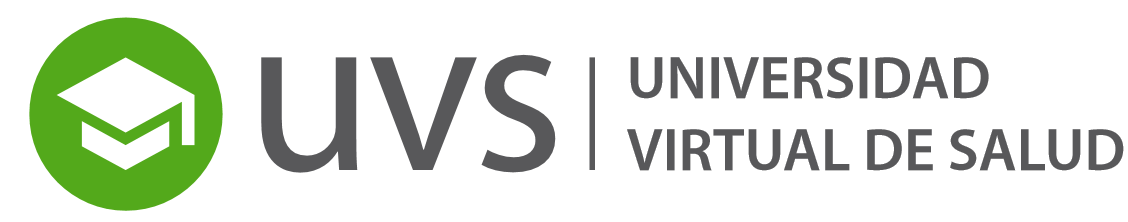 Unidad didáctica 4. El sistema de evaluación. Concepción metodológica y herramientas tecnológicas
Entrenamiento Diseño y montaje de Entornos Virtuales de Enseñanza Aprendizaje
El Sistema de Evaluación en los Entornos Virtuales
Dr. C. Grisel Zacca González
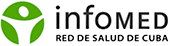 Objetivo
Diseñar el sistema de evaluación de acuerdo a los componentes didácticos y las opciones tecnológicas disponibles en los entornos virtuales de enseñanza aprendizaje. 
Desarrollar actividades interactivas para la evaluación en entornos virtuales.
Contenidos
La evaluación en los entornos virtuales de enseñanza aprendizaje. Funciones principales. 
Sistema de evaluación. 
Herramientas tecnológicas. Rúbricas para la evaluación. Cuestionario. Encuestas predeterminadas y personalizadas.
Evaluación del Aprendizaje Resolución No. 02/18 Reglamento de Trabajo Docente y Metodológico de la Educación Superior
ARTÍCULO 158: La evaluación del aprendizaje es un proceso consustancial al desarrollo del proceso docente educativo. Tiene como propósito comprobar el grado de cumplimiento de los objetivos formulados en los planes de estudio de la educación superior, mediante la valoración de los conocimientos y habilidades que los estudiantes van adquiriendo y desarrollando; así como, por la conducta que manifiestan en el proceso docente educativo. Constituye, a su vez, una vía para la retroalimentación y la regulación de dicho proceso.
 
ARTÍCULO 159: La evaluación del aprendizaje le permite al profesor indagar sobre el grado de aprendizaje y desarrollo de los estudiantes en su proceso de formación, así como la capacidad que poseen para aplicar los contenidos en la resolución de problemas de la profesión. Le brindará información oportuna y confiable para descubrir aquellos elementos de su práctica que interfieren en los procesos de enseñanza y aprendizaje, de tal manera que pueda reflexionar en torno a estos para mejorarlos y reorientarlos permanentemente.
Evaluación del Aprendizaje Resolución No. 02/18 Reglamento de Trabajo Docente y Metodológico de la Educación Superior
ARTÍCULO 161: La evaluación del aprendizaje en la educación superior tiene un carácter continuo, cualitativo e integrador; y debe estar basada, fundamentalmente, en el desempeño del estudiante durante el proceso de aprendizaje. Se debe desarrollar de manera dinámica, en que no solo evalúe el profesor, sino priorizar la participación de los estudiantes mediante la evaluación grupal y la autoevaluación, logrando un ambiente comunicativo en este proceso. 
La evaluación del aprendizaje puede incluir aspectos teóricos y prácticos vinculados a ejercicios integradores; así como, contenidos de carácter académico, laboral e investigativo.
Evaluación del Aprendizaje Resolución No. 02/18 Reglamento de Trabajo Docente y Metodológico de la Educación Superior
ARTÍCULO 162: La evaluación del aprendizaje se estructura de forma frecuente, parcial, final y de culminación de los estudios, en correspondencia con el grado de sistematización de los objetivos a lograr por los estudiantes en cada momento del proceso. Estas formas de conjunto, caracterizan a la evaluación como un sistema.
En correspondencia con su carácter continuo, cualitativo, integrador y basado fundamentalmente en el desempeño del estudiante, la tendencia que debe predominar en el sistema de evaluación es a que el peso fundamental de la misma descanse en las actividades evaluativas frecuentes y parciales, así como en evaluaciones finales de carácter integrador.
Evaluación del Aprendizaje Resolución No. 02/18 Reglamento de Trabajo Docente y Metodológico de la Educación Superior
ARTÍCULO 163: La evaluación frecuente tiene como propósito fundamental comprobar el grado de cumplimiento de los objetivos específicos en la ejecución del proceso docente educativo, mediante la valoración del trabajo de los estudiantes en todas las formas organizativas del proceso. 
Los tipos de evaluación frecuente a utilizar, por su gran versatilidad, se definen por el profesor para cada asignatura. Los tipos más utilizados son: la observación del trabajo de los estudiantes, las preguntas orales y escritas, las discusiones grupales, entre otros.
Evaluación del Aprendizaje Resolución No. 02/18 Reglamento de Trabajo Docente y Metodológico de la Educación Superior
ARTÍCULO 165: La evaluación parcial tiene como propósito fundamental comprobar el logro de los objetivos particulares de uno o varios temas y de unidades didácticas. Los tipos fundamentales son: la prueba parcial, el trabajo extractase, el encuentro comprobatorio. 
El contenido de las evaluaciones parciales debe estar orientado a valorar, en diferentes momentos del proceso docente educativo, las posibilidades de cada estudiante de aplicar los conocimientos adquiridos en la solución de problemas.  
Se pueden utilizar otros tipos de evaluación parcial que convengan a los propósitos y funciones de esta evaluación. El jefe del departamento está facultado para aprobar la utilización de tipos de evaluación parcial no contemplados en este artículo, siempre que sea necesario por las características de la asignatura.
Evaluación del Aprendizaje Resolución No. 02/18 Reglamento de Trabajo Docente y Metodológico de la Educación Superior
ARTÍCULO 169: La evaluación final tiene como propósito fundamental comprobar el grado de cumplimiento de los objetivos generales de una asignatura o disciplina. Esta puede tener o no un acto de evaluación.
ARTÍCULO 178: Los resultados de las distintas formas de evaluación del aprendizaje de los estudiantes se calificarán empleando las categorías y símbolos siguientes:  
Excelente (5), Bien (4), Regular (3), Mal (2)     
Cada categoría establecida expresa el grado de calidad alcanzado por el estudiante en el cumplimiento de los objetivos.
Concepto de Evaluación, sus características y funciones:
Proceso continuo, integral e integrador, orientado y cualitativo.
No se reduce a la calificación ni se agota en la medición. 
Amplia participación.
Evaluación: “es un proceso que, a partir del conocimiento y comprensión de cierta información, permite emitir un juicio de valor acerca de un aspecto de la realidad en la cual interviene en determinado contexto socio histórico, permite tomar decisiones y exige desde el diálogo argumentar justificaciones del juicio de valor realizado”
                    
                     Steiman (2008)
Funciones de la evaluación en el ámbito educativo: 
Función de diagnóstico
Función instructiva
Función educativa y social
Función autoformadora
Función de control
[Speaker Notes: González Pérez Miriam. La evaluación del aprendizaje: tendencias y reflexión crítica. Educ Med Super  [Internet]. 2001  Abr [citado  2018  Ene  08] ;  15( 1 ): 85-96. Disponible en: http://scielo.sld.cu/scielo.php?script=sci_arttext&pid=S0864-21412001000100010&lng=es.

Quesada Castillo, R. Evaluación del aprendizaje en la educación a distancia “en línea”.(2006) [Internet] RED. Revista de Educación a Distancia,
número M6 (Número especial dedicado a la evaluación en entornos virtuales
de aprendizaje) [Citado: 4 de enero de 2018] Disponible en:  http://www.um.es/ead/red/M6RED

Zapata, M. Estrategias de evaluación de competencias en entornos virtuales de aprendizaje. (2010) RED. Revista de Educación a Distancia. Sección de Docencia
Universitaria en la Sociedad del Conocimiento. Número 1. [Citado: 4 de enero de 2018]  Disponible en: http://www.um.es/ead/reddusc/1]
Es necesario evitar prejuicios, favoritismos y establecer claramente los criterios de evaluación
Relación entre los contenidos de la evaluación con la realidad práctica de los estudiantes
Los instrumentos reflejan el aprendizaje construido
Los instrumentos deben medir aquello que se pretende medir
[Speaker Notes: Lezcano L, Vilanova G. Instrumentos de evaluación de aprendizaje en entornos virtuales. Perspectiva de estudiantes y aportes de docentes. ICT-UNPA-157-2017. 2017. ISSN: 1852-4516]
Seguimiento y Evaluación en EVEA
De la participación 
Valoración de la participación 
Detectando avances, desvíos, dificultades y apoyando su mejora, a través de la comunicación grupal y la mensajería personalizada
De los resultados progresivos
De la integración de los aprendizajes
Davinni , C, Livstoski G.  El tutor y la evaluación en los entornos virtuales de aprendizaje Enfoques, fases, estrategias y recursos.  CVSP. (2008)
Condiciones de la evaluación
Ser útil al facilitar informaciones acerca de virtudes y defectos así como soluciones para mejorar.
 Ser factible al emplear procedimientos evaluativos que se puedan utilizar sin mucho problema.
 Ser ética al basarse en compromisos explícitos que aseguren la necesaria cooperación, la protección de los derechos de las partes implicadas y la honradez de los resultados.
Ser exacta al describir el objeto en su evolución y contexto, al revelar virtudes y defectos, al estar libre de influencias y al proporcionar conclusiones.
        (Stufflebeam y Shinkfield (1995,pp. 26-27)
[Speaker Notes: Mora Vargas, AI. La evaluación educativa: Concepto, períodos y modelos. Revista Electrónica "Actualidades Investigativas en Educación" [Internet]. 2004;4(2):0. [Citado: 8 de enero de 2018] Disponible en: http://www.redalyc.org/html/447/44740211]
Criterios de evaluación:
Son los indicadores concretos de aprendizaje.
 “lo que se espera” en el saber, saber hacer y saber ser. 
Deben ser conocidos por los estudiantes.
Coherentes con los objetivos.
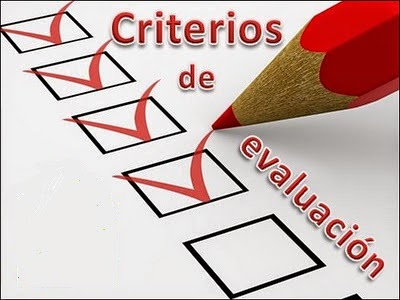 [Speaker Notes: Los criterios de evaluación son el principal referente para evaluar el aprendizaje de los  estudiantes. Describen aquello que se quiere valorar.
Por ejemplo: 

Para el objetivo: 
Diseñar el programa de un curso para un entorno virtual 
Criterios de evaluación: Contenido del programa, Coherencia  (interna y con las característica de un EV) presentación, etc. Estos criterios pueden especificarse con los indicadores óptimos para garantizar la calidad de la valoración y su objetividad al evaluar el producto diseñado. 

Los que llevamos  unos años en la docencia sabemos la importancia de elaborar las “claves”  de los exámenes para que exista mayor objetividad y fiabilidad en la evaluación.]
Reflexione: ¿Por qué puede ser un dilema?
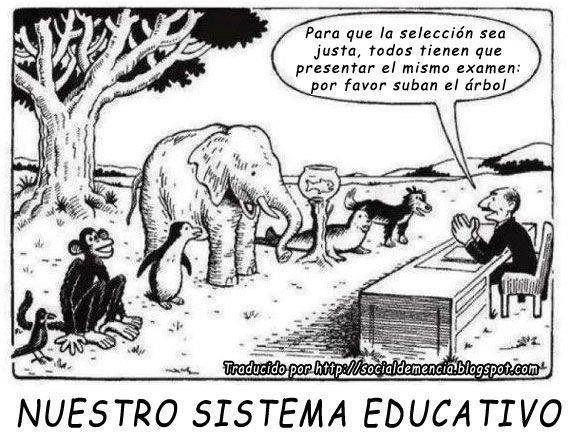 [Speaker Notes: ¿Cuáles deben ser las mejores opciones de evaluación del aprendizaje?:
Memorístico o  creativo
de proceso o puntual
Individualizada o homogeneizada, 
todas  u otras

Imagen tomada de: https://ined21.com/un-elefante-en-el-arbol/]
Cambios en la evaluación con los entornos virtuales
[Speaker Notes: Ver: Barberá (2006) “Aportes de la tecnología a la e-evaluación” resume estos elementos. En nuestra experiencia personal la dificultad que tiene la evaluación colaborativa es que demanda más tiempo y pautar el ritmo de trabajo del grupo.]
Cambio de paradigma en la evaluación
“En vez de valorar lo que mides, mejor mide lo que valores.
Crea nuevos mecanismos de reconocimiento de aprendizajes.
Además del tiempo en clase, valora cómo se aplica lo aprendido.
Reconoce, valora y promueve habilidades “no cognitivas” (sociales).
Considera el error como una buena forma de feedback y reforzamiento, como una oportunidad de aprendizaje”.
[Speaker Notes: Cobo C. Ni todo lo nuevo es bueno, ni todo lo bueno es nuevo” [blog Educación Abierta en Internet] Dic 30, 2017 [citado 3 de enero de 2018] Disponible en:
http://educacionabierta.org/cristobal-cobo-hay-que-pasar-del-concepto-de-pedagogia-al-de-heutagogia/]
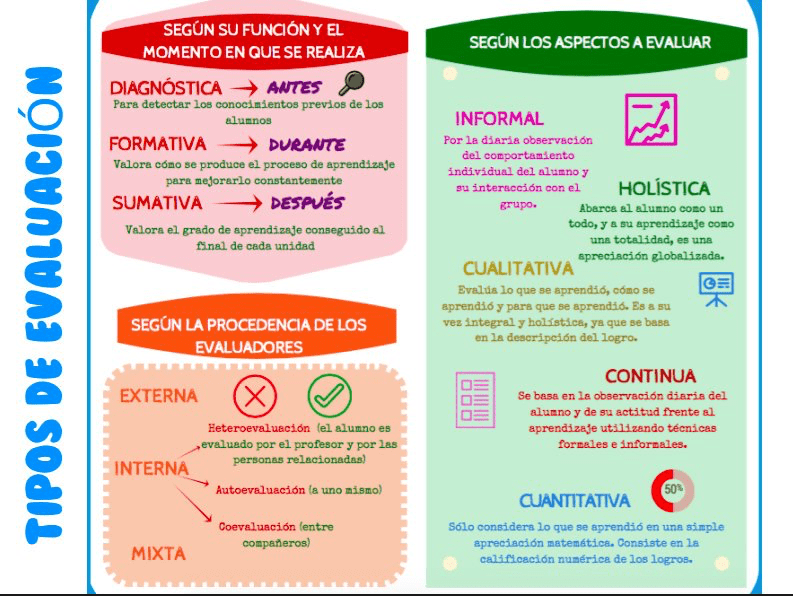 [Speaker Notes: 3 formas de evaluación educativa. [Blog en Internet] 11 de diciembre 2017 [citado: 5 de enero de 2018] Disponible en: https://gesvin.wordpress.com/2017/12/11/3-formas-de-evaluacion-educativa-infografia/

En el Manual metodológico de la UVS, le recomendamos revisar  las páginas que tratan el tema de la evaluación: Cap. 2 pág. 40-42]
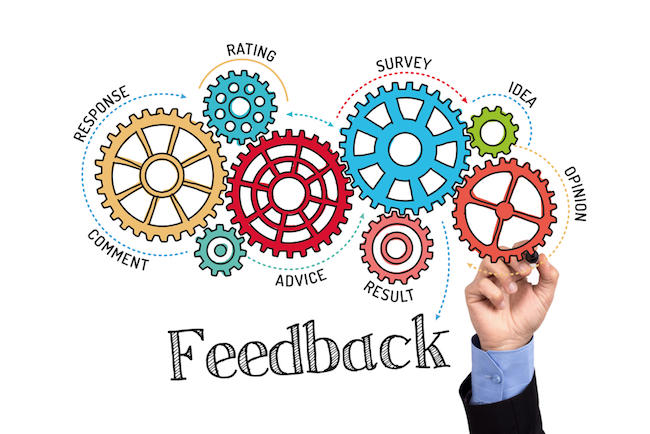 [Speaker Notes: Imagen tomada de: 
Tourón J. Las 10 reglas de oro para dar feedback a tus alumnos. [Blog en Internet]  9 de enero de 2018 [Citado: 10 de enero de 2018 ]Disponible en: http://blogcued.blogspot.com.br/2018/01/las-10-reglas-de-oro-para-dar-feedback.html]
Retroalimentación
Es la interacción y el dialogo entre los participantes quienes facilitan una ayuda y respuesta ajustada coherente para la promoción y construcción del aprendizaje
Es el motor de la evaluación del aprendizaje
Es propia de un sistema que tiene una finalidad y busca regularse
Es un proceso de diálogo, intercambios, demostraciones y formulaciones de preguntas, que permite a los estudiantes comprender sus modos de aprender, valorar sus procesos y resultados.
Es una actitud dialógica en que los involucrados analizan los resultados de las evaluación a partir de los criterios de evaluación y se toman decisiones sobre las acciones a seguir.
Retroalimentación
“Feed – Up” se refiere a qué dirección está tomando el alumno, si se está dando cuenta hacia dónde va, es no perder de vista el objetivo de la actividad que se está revisando y hacer referencia, en síntesis, de la actividad previa para ligar el conocimiento previo con el actual.
“Feed – Forward” es esencialmente la retroalimentación enviada por su profesor, debe contestar al alumno las interrogantes sobre ¿qué sigue ahora? ¿cómo puede mejorar para la siguiente actividad? 
“Feed – Back” que le ayuda al alumno a darse cuenta cómo se está desempeñando.
[Speaker Notes: La retroalimentación debe darse en los dos sentidos: del profesor al alumno y del alumno al profesor. “…procesos de “Feed – Back” adaptan y readaptan de manera progresiva el conocimiento ajustándolo de un modo correcto” (Barberá, 2006, p.11).

Recomendamos revisar :
Alvarado García MA. Retroalimentación en educación en línea: una estrategia para la construcción del conocimiento. RIED. Revista Iberoamericana de Educación a Distancia, [S.l.], v. 17, n. 2, p. 59-73, jun. 2014. ISSN 1390-3306. [Citado: 4  de enero de 2018] Disponible en: http://revistas.uned.es/index.php/ried/article/view/12678 
Doi: https://doi.org/10.5944/ried.17.2.12678
 pág. 61]
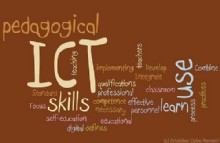 Competencias docentes relacionadas con la evaluación
Diseño del Sistema de Retroalimentación        
        1- Actividades de evaluación
        2- Auto-evaluación 
        3- Evaluaciones formativas y finales
Cuando diseñe el sistema de evaluación especifique:
 los tipos de evaluación frecuente, parciales y finales
 el momento de la evaluación 
las herramientas de la plataforma que va a utilizar
 la escala de evaluación
En la concepción de su sistema de evaluación analice:
Evaluar
La evaluaciones se realizan sistemáticamente para valorar el avance de los conocimientos adquiridos por los alumnos en el proceso de enseñanza aprendizaje para el logro de los objetivos propuestos.
Permite personalizar el proceso y potenciar las habilidades del estudiante.
[Speaker Notes: Martínez Valcárcel N. Gregorio Cabellos  A. Hervás Avilés R. La evaluación del aprendizaje en entornos virtuales de enseñanza aprendizaje: notas para una reflexión. (2012) [Internet] Revista Iberoamericana de Educación ISSN: 1681-5653 n.º 58/2 – 15/02/12 Universidad de Murcia, España. Disponible en: https://rieoei.org/RIE/article/view/1443]
Sistema de evaluación
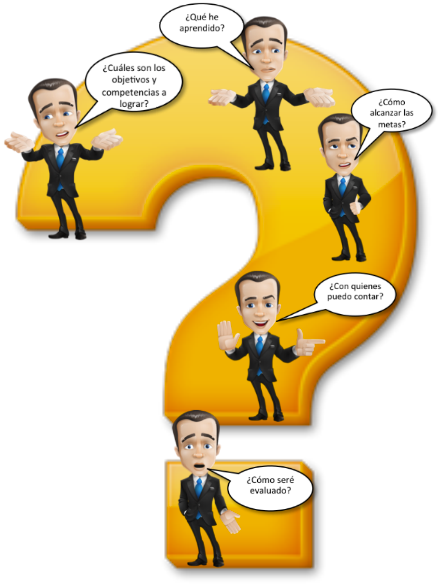 Fases
Diagnóstica o inicial
De proceso o formativa
De resultados, sumativas o finales
Sistema de evaluación en Entornos Virtuales
Inicial
Formativa
Final
Conocimientos
Habilidades 
Actitudes
Integración de aprendizajes
Tareas
Autoevaluaciones
Seguimiento de la participación
Orientación del aprendizaje
Intereses
Expectativas
Necesidades de aprendizaje
Punto de partida
Autoevaluación del aprendizaje
Evaluación del curso
Tipos de evaluaciones
Prueba objetiva
Preguntas intercaladas
Prueba adaptativa y autoadaptada
Prueba de ensayo
Proyecto
Lista de verificación
Escalas
Rúbrica
Portafolio
Mapa conceptual
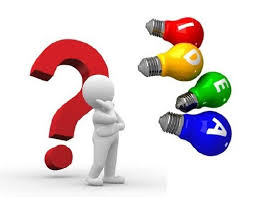 [Speaker Notes: Para ampliar cada una de estas formas recomendamos consultar: 
Lezcano (2017) pág 11 - 15
Dorrego (2006) pag. 9-23]
Oportunidades de la evaluación
Autoevaluación y evaluación por pares
Tareas de evaluación en equipo y colaborativas
Diálogo y debate en línea
Simulación y desempeño de roles
Solución de problemas
Evaluación en línea
Albumes y portafolios
               Morgan y O´Relly (2000)
Evaluación del trabajo de grupo
Exámenes y proyectos
Evaluación automática
Otros tipos de evaluación en línea
La Web como recurso
Nuevos roles del estudiante
Sitios Web
Portafolios
                     Weller (2002)
[Speaker Notes: Dorrego (2006)  expone cuáles son las oportunidades que tiene la evaluación en cursos en línea según la opinión de estos dos autores. Sería interesante que al “proyectar” el diseño del sistema de evaluación , de acuerdo con las características de la asignatura, los objetivos del programa, las condiciones reales de trabajo, de tiempo, de conectividad de sus estudiantes, entre otros, introdujera algunas de estas formas.]
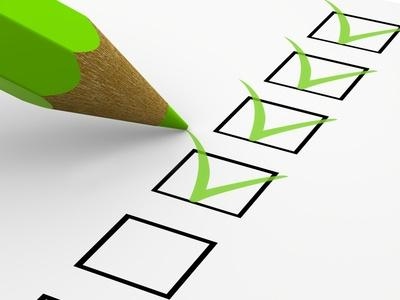 Herramientas para la evaluación en entornos virtuales
Actividades en el Aula Virtual
Individuales
Tareas
Cuestionarios
Encuestas
Encuestas predeterminadas
Lección
Blog (individual) 
Hotpotatoes
Mapas mentales
Wiki (individual)
Grupales
Foros
Wiki (tipo colaborativa)
Base de Datos
Glosario
 Blog (del curso)
Mapas mentales
Taller
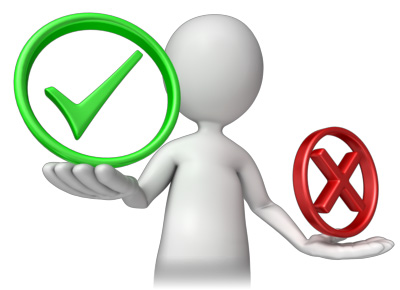 [Speaker Notes: Disponen  en la bibliografía  dos materiales  sobre cómo elaborar los Cuestionarios  y Rúbricas
Manual del profesor Saorín  “Manual Moodle2.0 .Evaluación y seguimiento”  

En todas las actividades existe la posibilidad de que el profesor evalúe o califique los trabajos realizados por los estudiantes, estableciendo la escala de valoración y el peso que dicha actividad tendrá sobre la calificación global. Moodle dispone de una serie de módulos específicos que permiten realizar la evaluación o autoevaluación de los aprendizajes.  La evaluación puede ser cualitativa o cuantitativa, existiendo diferentes escalas para la valoración de los aprendizajes realizados.]
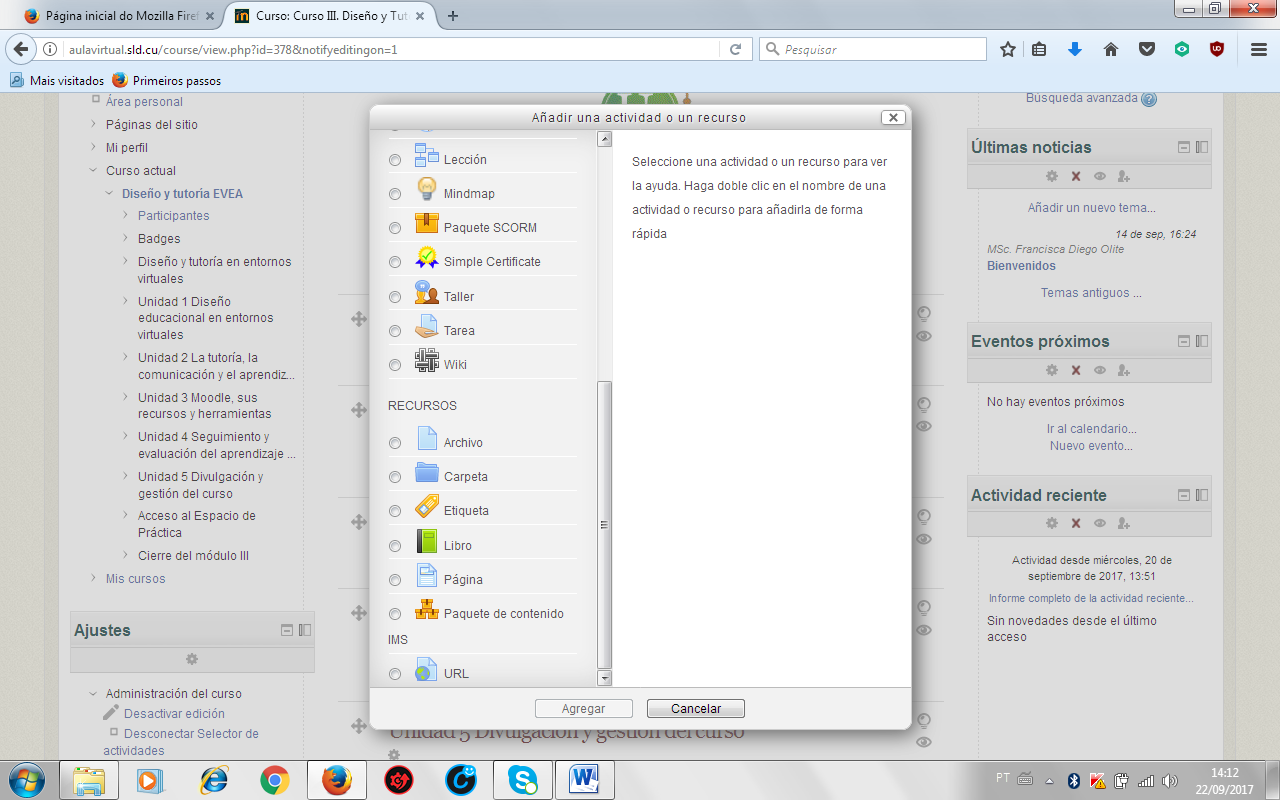 Opciones de Tarea:
Son una de las actividades evaluativas  más frecuentes .
Las tareas permiten:
Respuestas en línea.
Envío de documentos una o más veces.
Comentarios a los envíos .

Existen en las tareas las opciones de: 
Guía de evaluación 
Rúbricas
[Speaker Notes: Entre  las actividades de Moodle orientadas a la evaluación y/o autoevaluación están las tareas, cuestionarios, encuesta y taller. 
Tarea: Una tarea es una actividad de Moodle que permite asignar un trabajo a los estudiantes que éstos deberán preparar normalmente en un formato electrónico (documento de texto, presentación electrónica, imagen gráfica, vídeo, archivo fuente en un determinado lenguaje, etc.) y remitirlo, subiéndolo al servidor. Los documentos quedarán almacenados para su posterior evaluación.
Cuestionario: Permite al profesor diseñar y plantear cuestionarios consistentes en: opción múltiple, falso/verdadero y respuestas cortas. estas preguntas se mantienen ordenadas por categorías en una base de datos y pueden ser reutilizadas en el mismo curso o en otros cursos. Los cuestionarios pueden permitir múltiples intentos. Cada intento es marcado y calificado y el profesor puede decidir mostrar algún mensaje o las respuestas correctas al finalizar. Este módulo tiene capacidad de calificación.
Taller: El taller es probablemente la actividad más completa y compleja de Moodle. Permite como pocas actividades el aprendizaje y la evaluación cooperativa, introduciendo a los estudiantes en un proceso de evaluación conjunta y de autoevaluación. El módulo de taller puede ser utilizado para evaluar el trabajo escrito, presentaciones multimedia, y otro tipo materiales desarrollados por los estudiantes. Los alumnos podrían empezar enviando una presentación multimedia de su trabajo. Luego, el resto de alumnos pueden puntuar esos materiales, así como la presentación oral en clase.]
Pasos para crear una Rúbrica
Rúbrica
Permite gestionar y sistematizar el proceso evaluativo, facilitan la descripción de los criterios a seguir para valorar el trabajo realizado. 
Se utiliza para valorar distintos tipos de productos, competencias y habilidades adquiridas por los estudiantes, proyectos, presentaciones digitales, trabajos grupales...
Contiene elementos a evaluar y en cada uno de ellos se describen los niveles.
Es precisa para valorar las competencias y habilidades adquiridas por los estudiantes al concluir su proceso formativo a través de un conjunto de criterios que reflejan diferentes niveles de logro de una manera clara y explícita.
Malini  (2010)
Lezcano L, Vilanova G (2017)
[Speaker Notes: Lezcano L, Vilanova G. Instrumentos de evaluación de aprendizaje en entornos virtuales. Perspectiva de estudiantes y aportes de docentes. ICT-UNPA-157-2017. 2017. ISSN: 1852-4516
Malini RY, Andrade H. A review of rubric use in higher education. Assessment & Evaluation in Higher Education 2010;35(4):435-448.
Citado por: Gatica-Lara y Uribarerren Berrueta. (2013) [Internet] Inv Ed Med 2013;2(1):61-65 [Citado: 2 de noviembre de 2017] Disponible en: http://riem.facmed.unam.mx/sites/all/archivos/V2Num01/10_PEM_GATICA.PDF]
Evaluación del rendimiento de los estudiantes
Para las Lecturas:
Capacidad para identificar ejes temáticos fundamentales
Vinculación con los problemas de la práctica
Desafíos a encarar por el participante en su contexto de trabajo
Reconocimiento de los nuevos aportes de la bibliografía a su formación y desempeño
Temas o problemas que quedan pendientes, etc.
Basado en el Enfoque Educativo del Campus Virtual de Salud Pública. 2009
Evaluación del rendimiento de los estudiantes
Para las Tareas/Ejercicios:
Capacidad para comprender y trabajar sobre la consigna pautada
Evidenciar la comprensión de la bibliografía del curso y su aprovechamiento para la resolución de la tarea
Capacidad para realizar un análisis crítico y reflexivo de la complejidad del problema y los múltiples factores involucrados
Capacidad para plantear alternativas de resolución acordes al contexto presentado
Basado en el Enfoque Educativo del Campus Virtual de Salud Pública. 2009
Evaluación del rendimiento de los estudiantes
Para las Tareas/Ejercicios (cont):
Capacidad de vincular las tareas planteadas con la realidad de su país y su contexto de trabajo
Adecuación a la extensión de texto solicitada y a los tiempos de entrega pautados
Capacidad para incorporar los señalamientos y/o sugerencias del tutor para mejorar/enriquecer sus producciones.
Basado en el Enfoque Educativo del Campus Virtual de Salud Pública. 2009
Foro de discusión
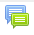 Propician el debate, la concertación y el consenso de ideas, la construcción conjunta del conocimiento... 
El andamiaje pedagógico está dado por la devolución a un planteamiento, un trabajo de revisión, una pregunta que obliga a revisar posicionamientos, reflexionar, deliberar y tomar posturas.
Para que sean instrumentos de evaluación que facilitan la interactividad debe propiciar la resolución de problemas, la participación de todos, el compartir ideas, analizar opiniones y reflexiones.
Tutor: sigue y monitorea las intervenciones para orientar y moderar el proceso, rescatan las intervenciones.
¡Los tutores son como trampolines que facilitan la construcción del aprendizaje
Lezcano L, Vilanova G (2017)
[Speaker Notes: Lezcano L, Vilanova G. Instrumentos de evaluación de aprendizaje en entornos virtuales. Perspectiva de estudiantes y aportes de docentes. ICT-UNPA-157-2017. 2017. ISSN: 1852-4516]
Evaluación del rendimiento de los estudiantes
Para los Foros de Intercambio:
Participación obligatoria (necesario para la aprobación del curso)
Adecuación a la consigna propuesta
Respeto por los aportes de colegas
Demostración de dominio de las bibliografía del tema
Integración al debate retomando los puntos de vista de los compañeros
Basado en el Enfoque Educativo del Campus Virtual de Salud Pública. 2009
Recomendación:
 
Antes de diseñar las actividades en la plataforma, haga un trabajo de mesa previo para diseñar su sistema de evaluación
[Speaker Notes: Esta actividad es muy importante y forma parte del acto de planeación indispensable. Una vez definidas cuales serían cada una de esas actividades, según los objetivos a cumplir y la estrategia docente ya determinada se procederá al diseño de cada una de ellas en el aula virtual.]
¿Cuáles son las herramientas de que dispone el profesor en Moodle para realizar  el seguimiento y la evaluación del aprendizaje?
Seguimiento y evaluación; se realiza a través de:
Evaluación por actividad  (todas las actividades pueden ser evaluables)
Calificaciones  (informe integrador, escalas y resultado)
Estadísticas de acceso y uso de los recursos
Percepción de la actividad del estudiante y calidad de su participación
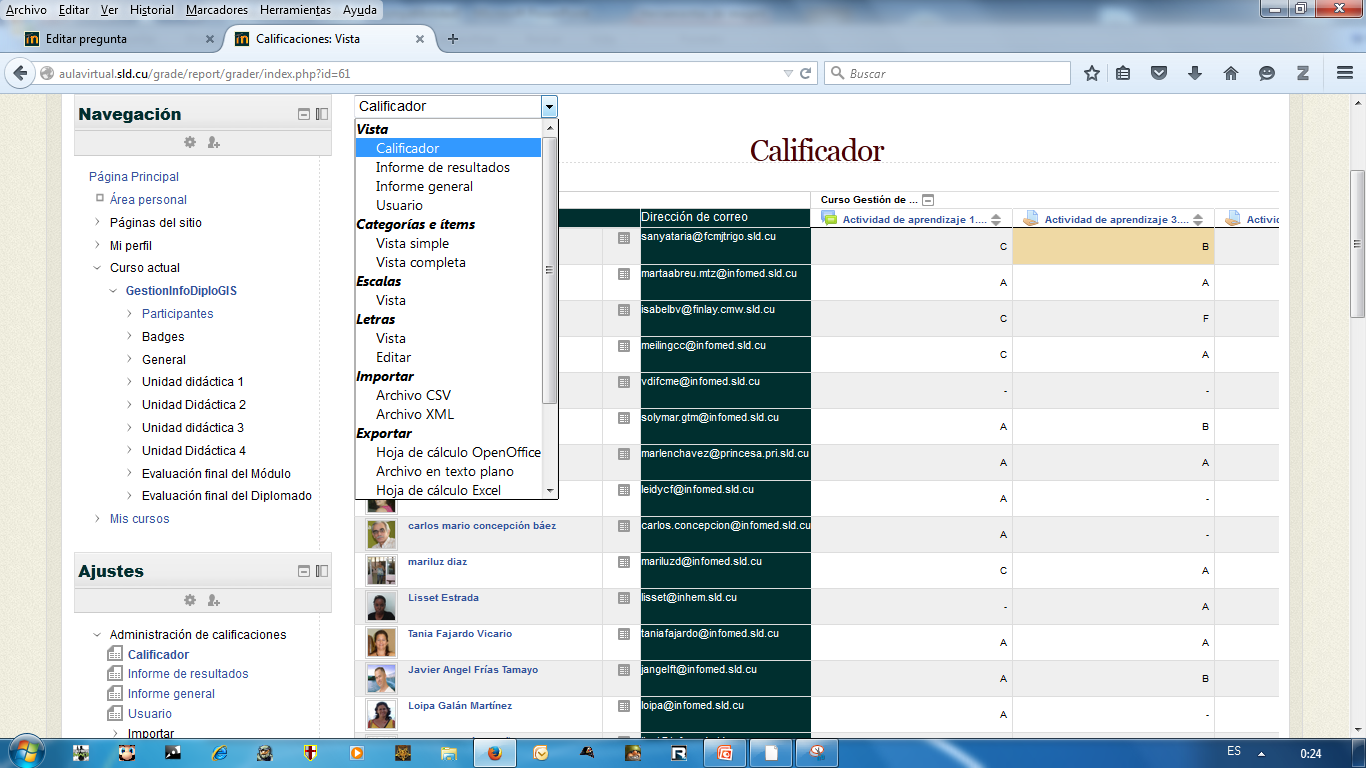 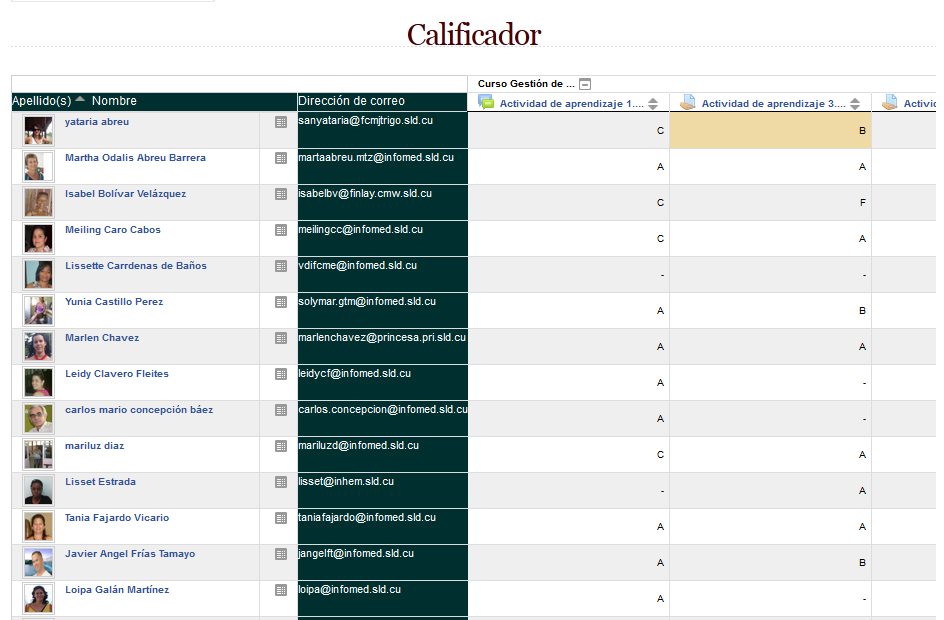 [Speaker Notes: El seguimiento y evaluación de la actividad de los estudiantes es imprescindible en este contexto. Forma parte del acompañamiento que se requiere por parte del tutor y permite la pronta y adecuada retroalimentación. 
La plataforma ofrece multiples opciones para ese seguimiento, con las cuales el docente se debe familiarizar.]
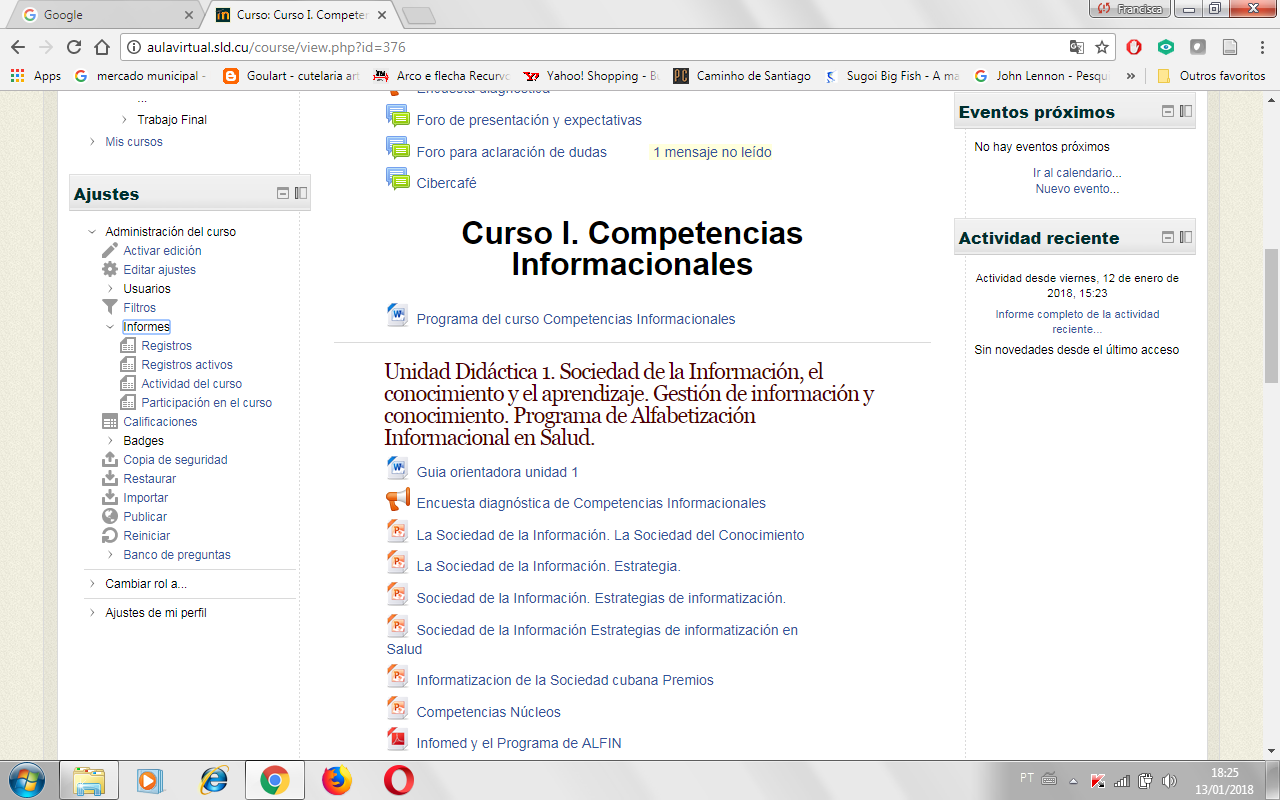 Si desea conocer más sobre otras posibilidades de Seguimiento explore en el área de práctica
las opciones de INFORMES
Informe de actividad
Sólo visible a los profesores
Es un registro de todos los pasos dados por el usuario seleccionado (recursos vistos, actividades realizadas, calificaciones…)
El profesor puede ver cada clic que da el estudiante. Decimos que ¡es una plataforma muy “chismosa”!
[Speaker Notes: Esta plataforma permite un control absoluto del grupo de estudiantes, es posible ver sus registros de entrada, evaluar su participación sistemática y en general toda su actividad.]
Pestaña Calificaciones del bloque de Administración
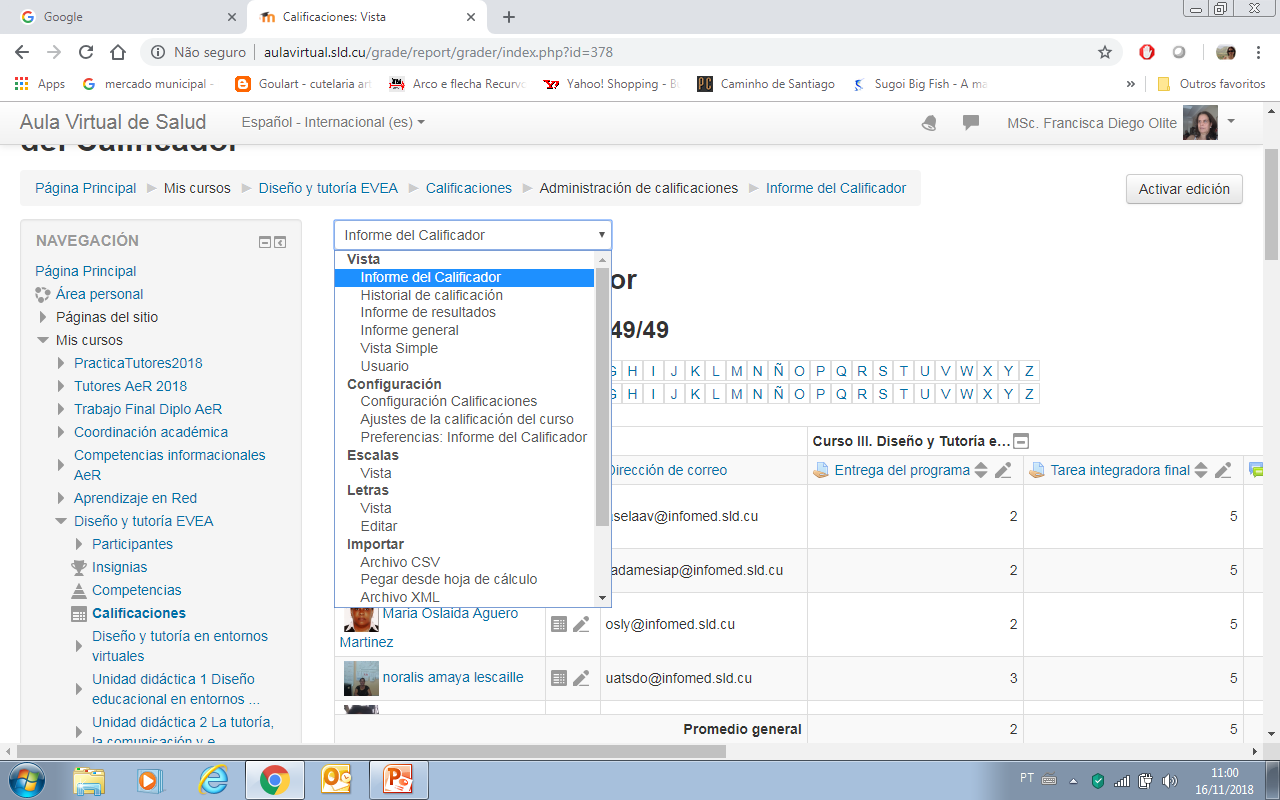 Es una tabla donde cada fila corresponde a un estudiante y cada columna a una actividad, excepto la última, que presenta la calificación total.
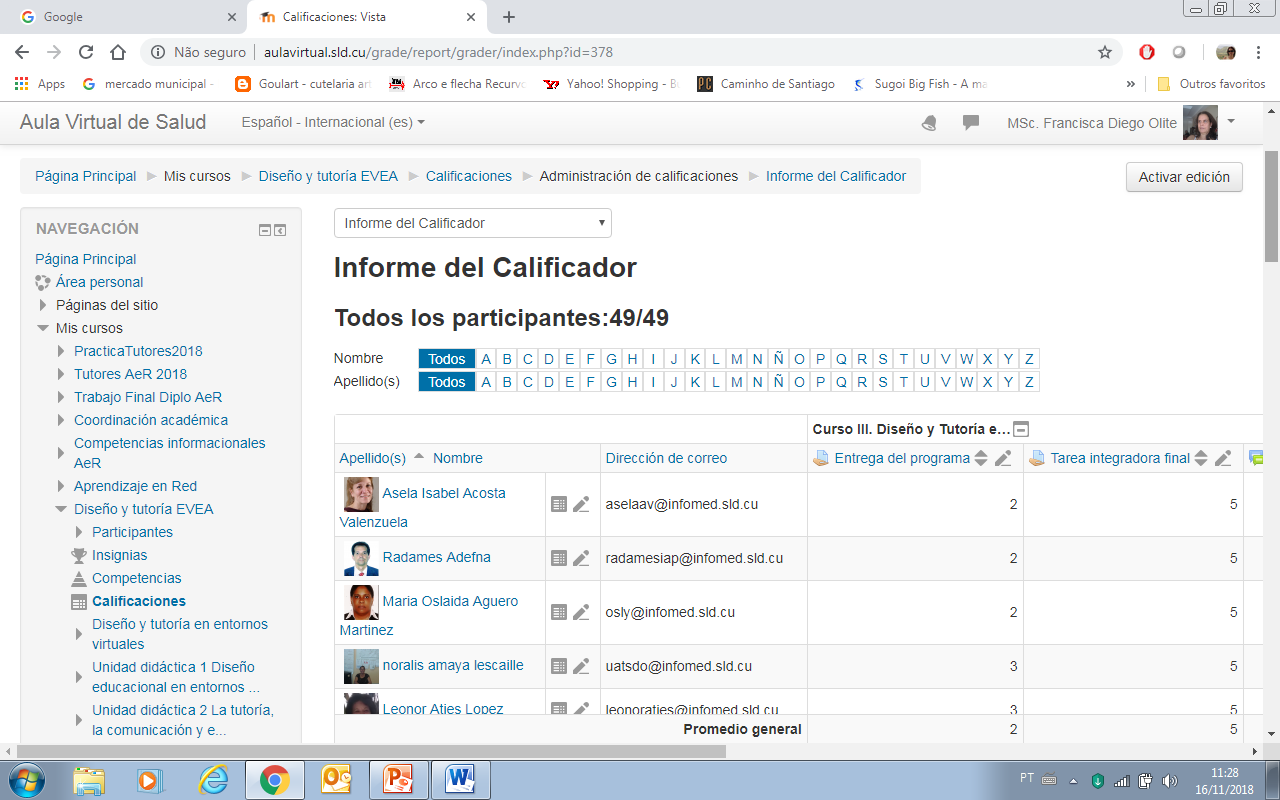 Cuando conciba su sistema de calificación analice:
¿Qué actividades serán evaluadas?
¿Cuáles formarán parte de la evaluación formativa y cuáles de la evaluación final?
Recomendaciones prácticas
Conozca sus estudiantes, revise sus perfiles. 
Estimule y evalúe el uso correcto del lenguaje, la expresión escrita y el lenguaje de su ciencia. 
 Eduque a los estudiantes en la cultura de revisar lo que escriben y en el respeto. 
El seguimiento de cada estudiante le permitirá identificarlos mejor y de acuerdo con ello atender sus diferencias individuales en el proceso. 
Trasmita mensajes claros al evaluar.  
 Interactúe y propicie un clima afectivo colaborativo para el aprendizaje.
Bibliografía
Zacca González et al. Manual Metodológico. Universidad Virtual de Salud. La Habana: Editorial de Ciencias Médicas, 2013.
Ministerio de Educación Superior (MES). Resolución No. 02/18 Reglamento de Trabajo Docente y Metodológico de la Educación Superior. La Habana, 2018.
Quesada Castillo R.  Evaluación del aprendizaje en la educación a distancia “en línea”. RED. Revista de Educación a Distancia [Internet]. 2006 [Consultado 20 mar 2021]; M6. Disponible en: http://www.um.es/ead/red/M6
Actividad Práctica: sistema de evaluación
 Diseñe del sistema de evaluación de su curso/asignatura . Envíelo a través de la tarea que aparece en la unidad 4.
 Responda el cuestionario autoevaluable en la plataforma.
 Estudie la presentación Cuestionarios y Encuestas.
 Configure un cuestionario y agregue dos preguntas.